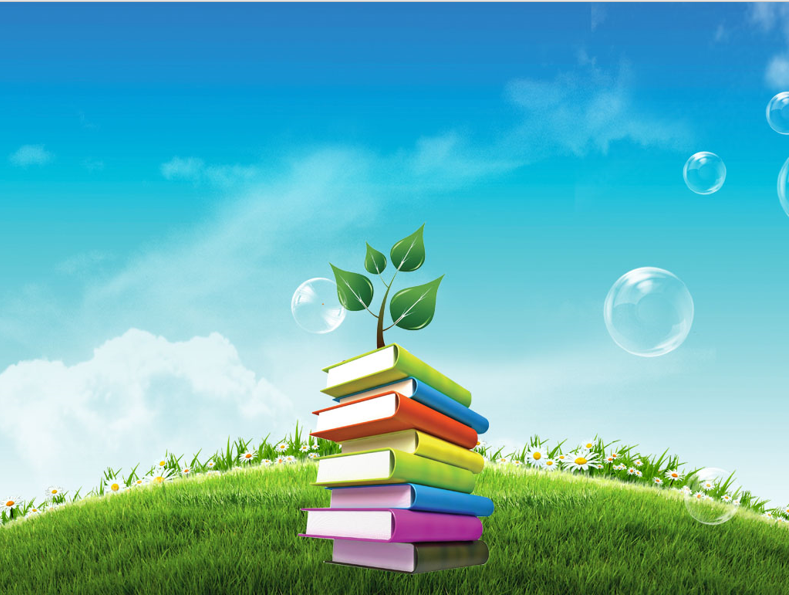 ALBU LUCIAN

FUNCȚIILE  TRIGONOMETRICE  ÎN TRIUNGHIUL  DREPTUNGHIC
GEOMETRIA  ESTE  ARTA  DE  A RAȚIONA  CORECT  PE FIGURI  INCORECTE.

                   HENRI  POINCARE
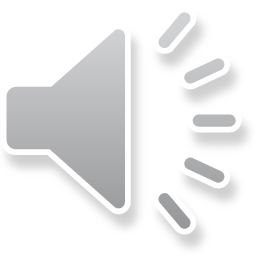 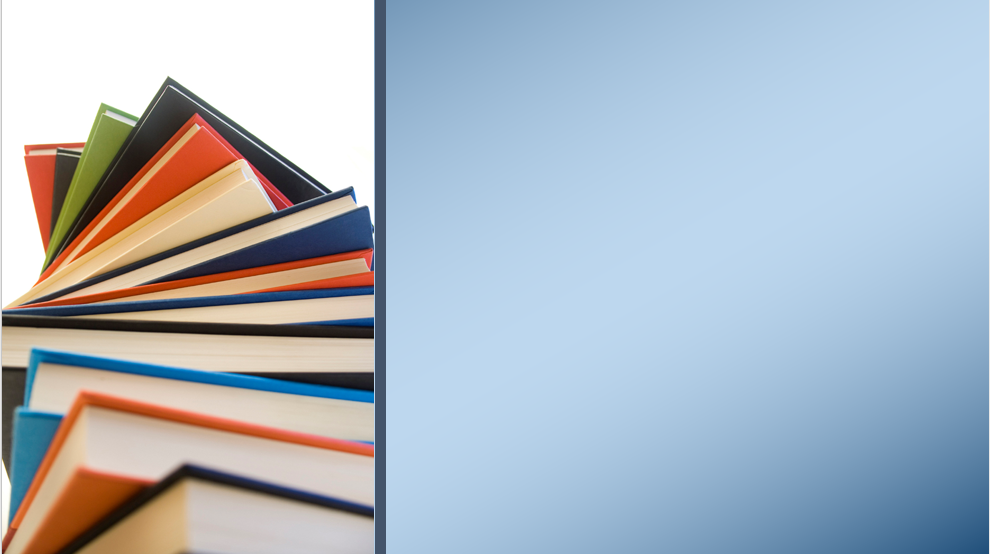 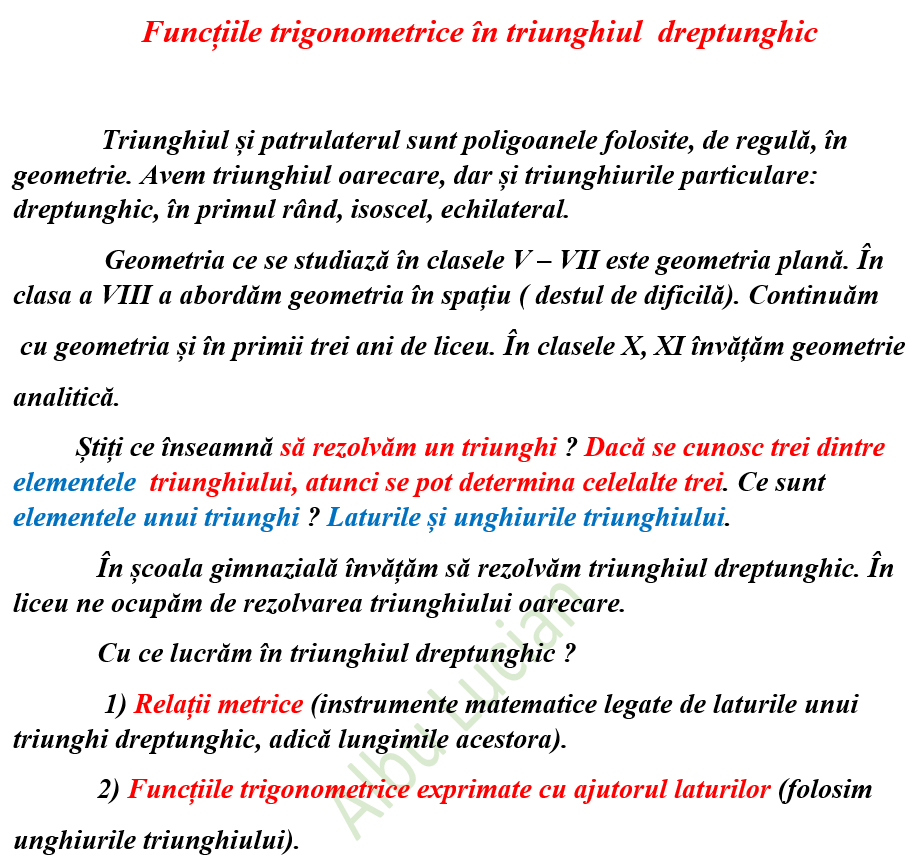 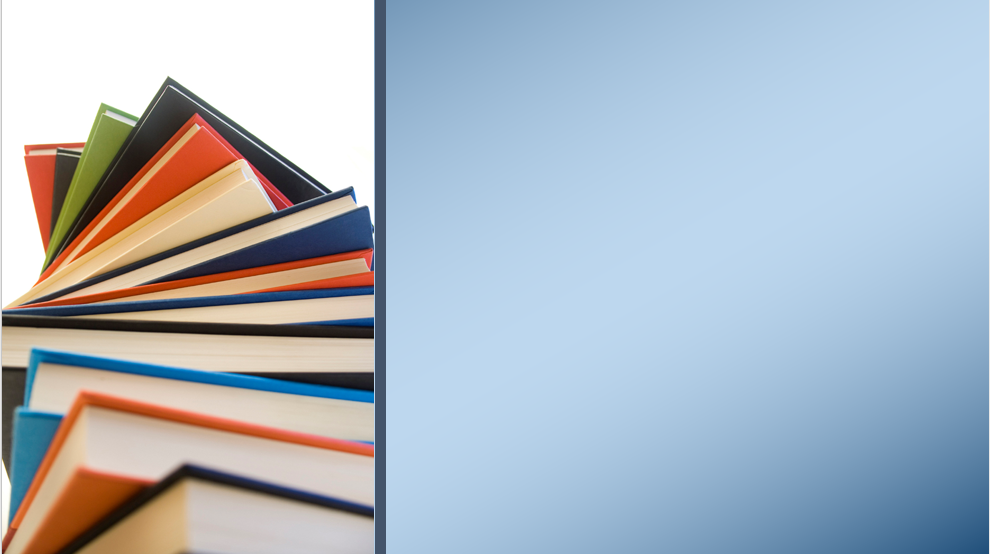 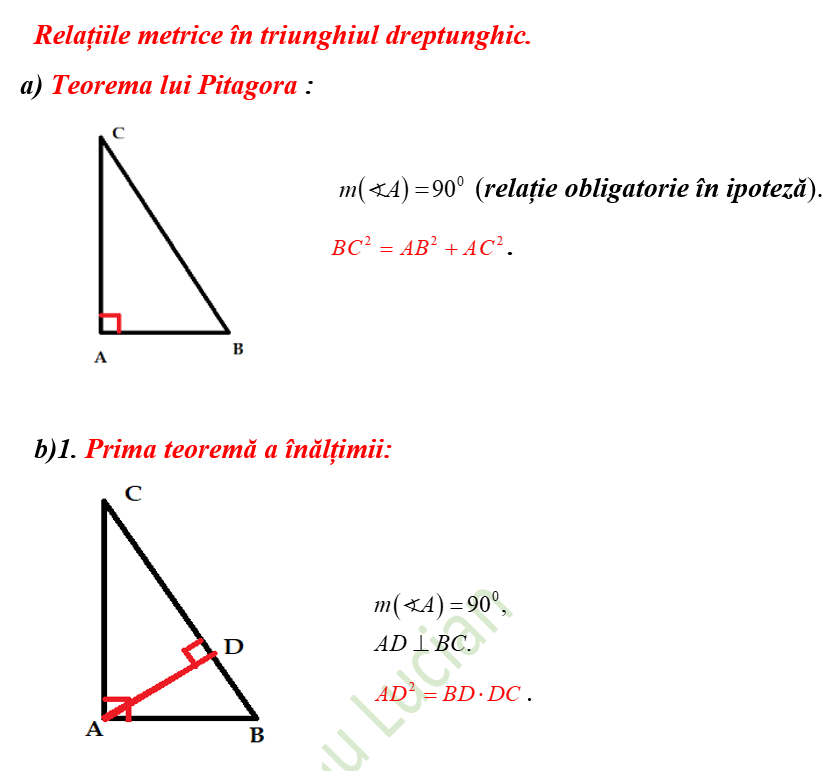 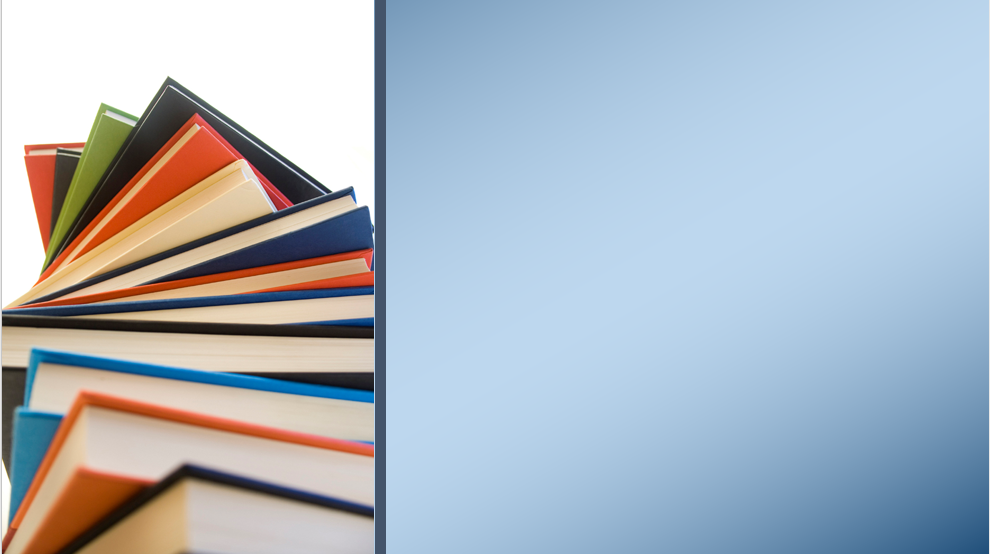 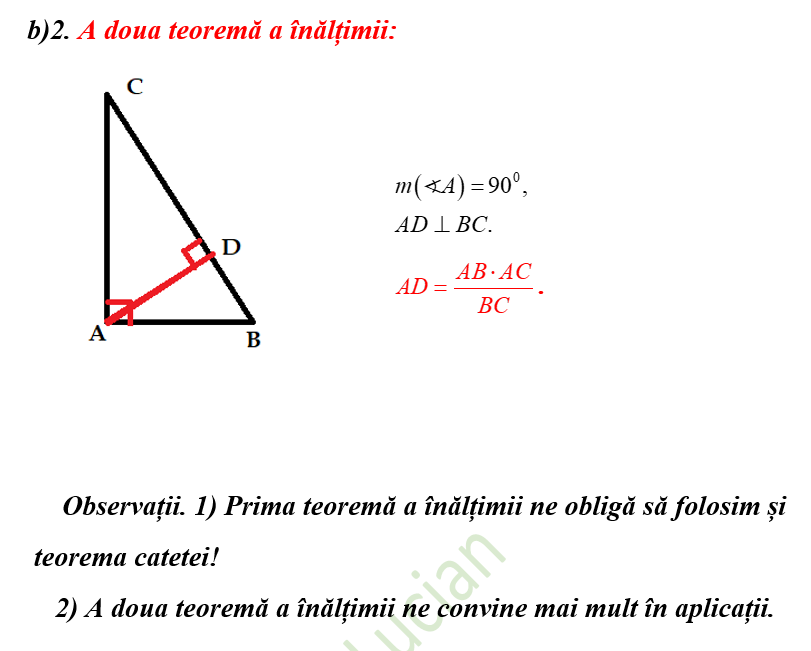 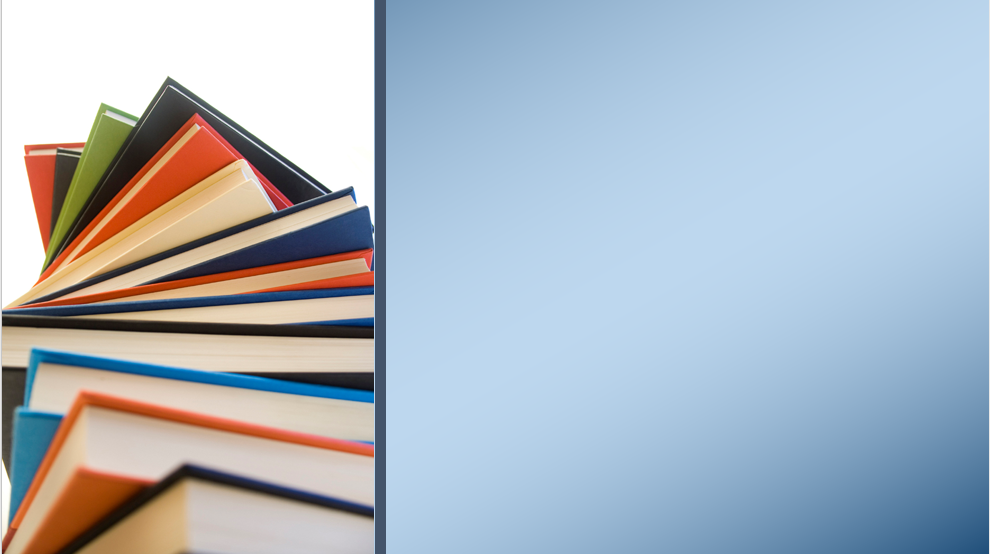 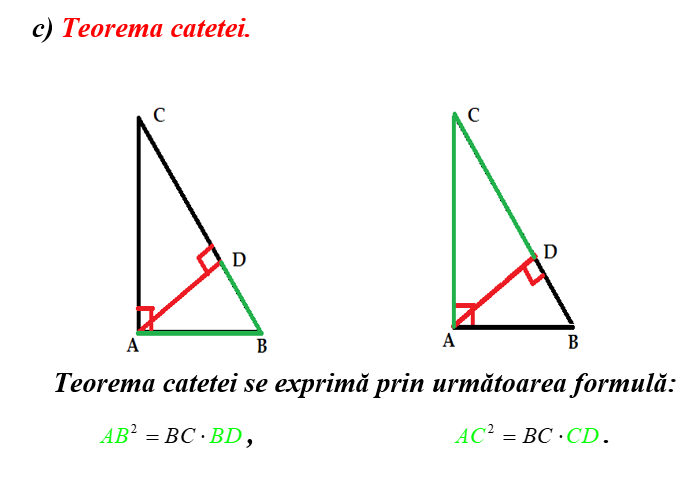 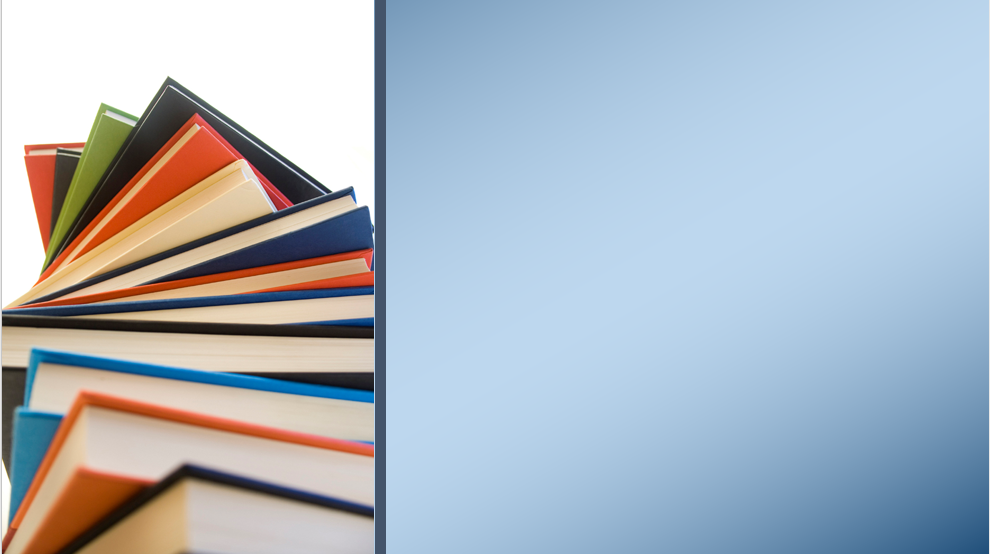 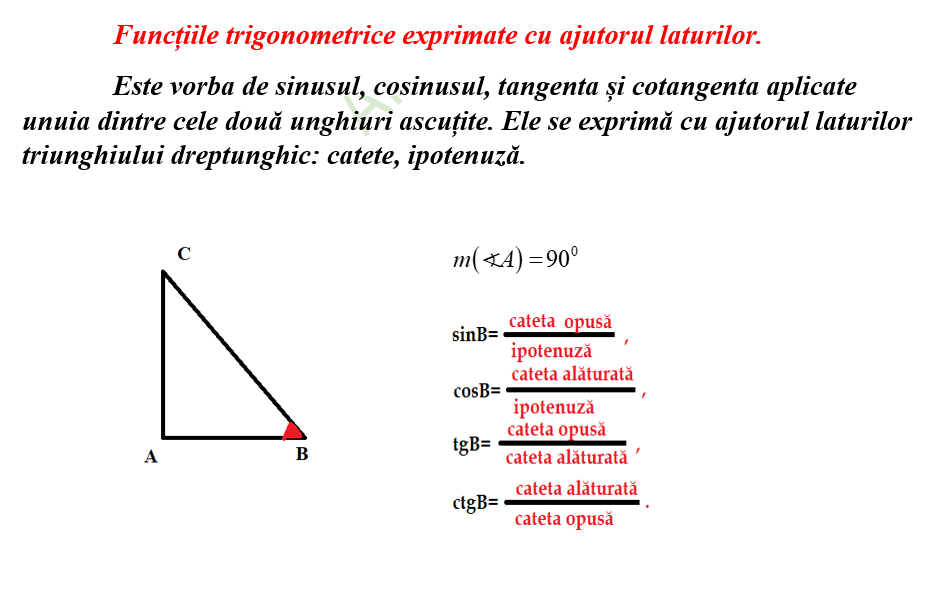 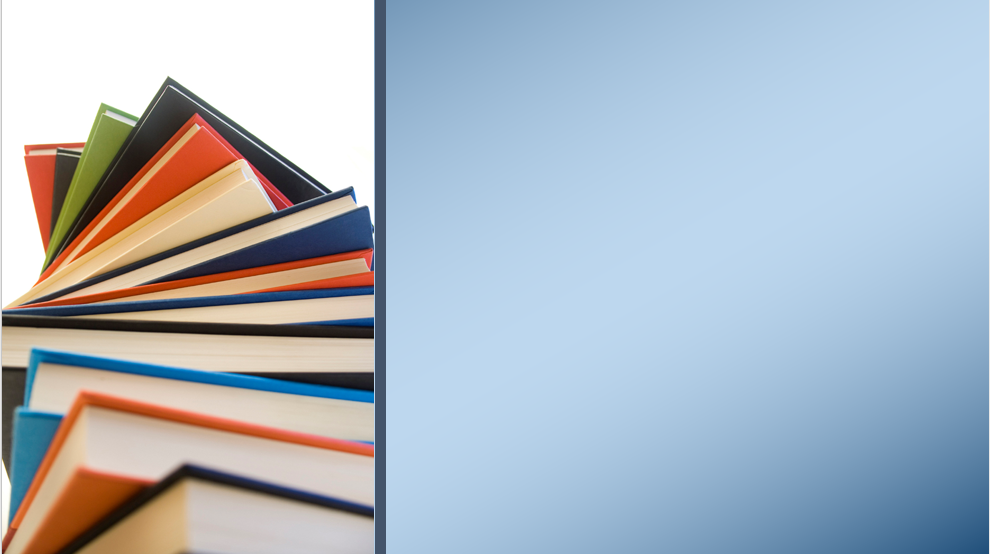 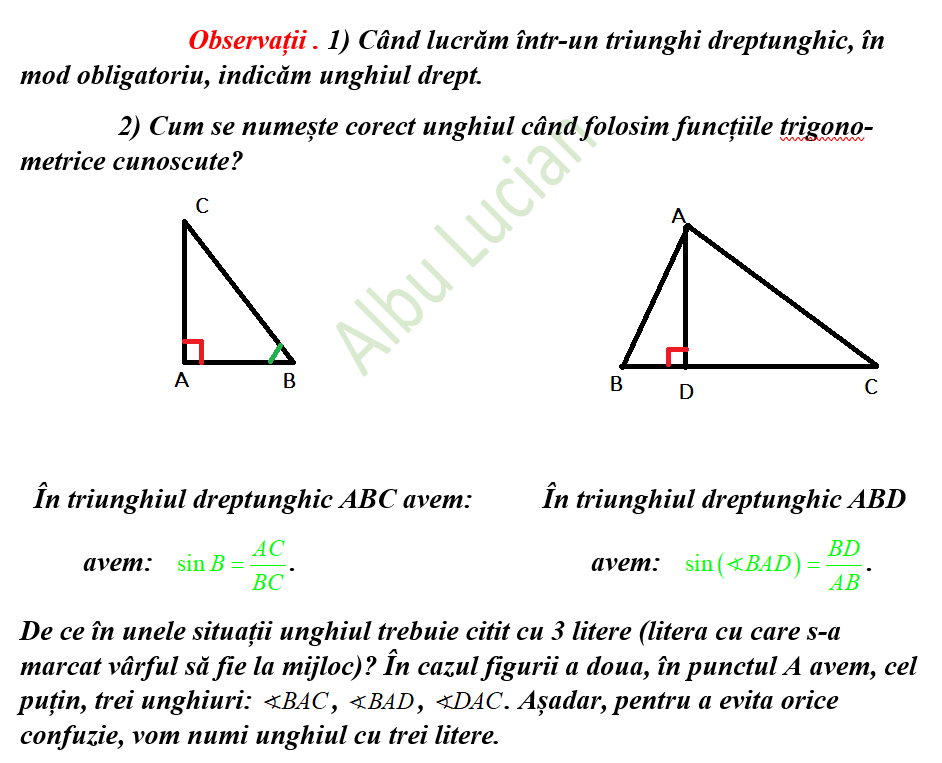 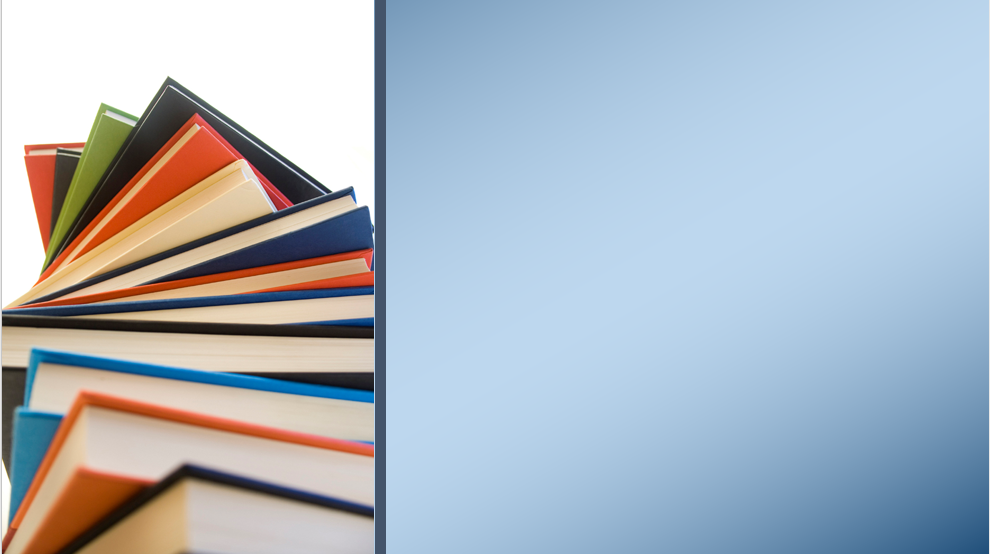 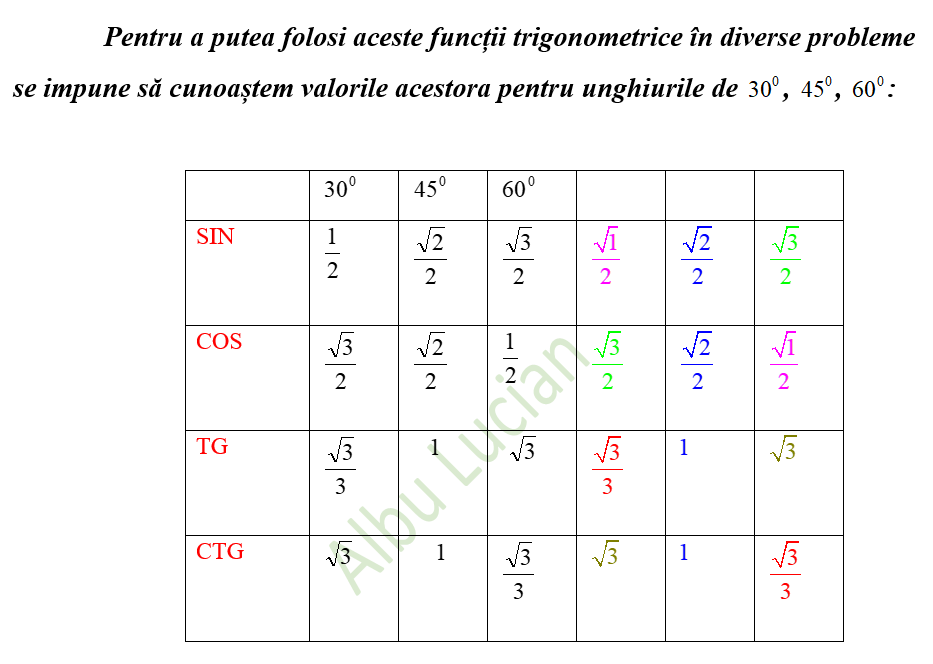 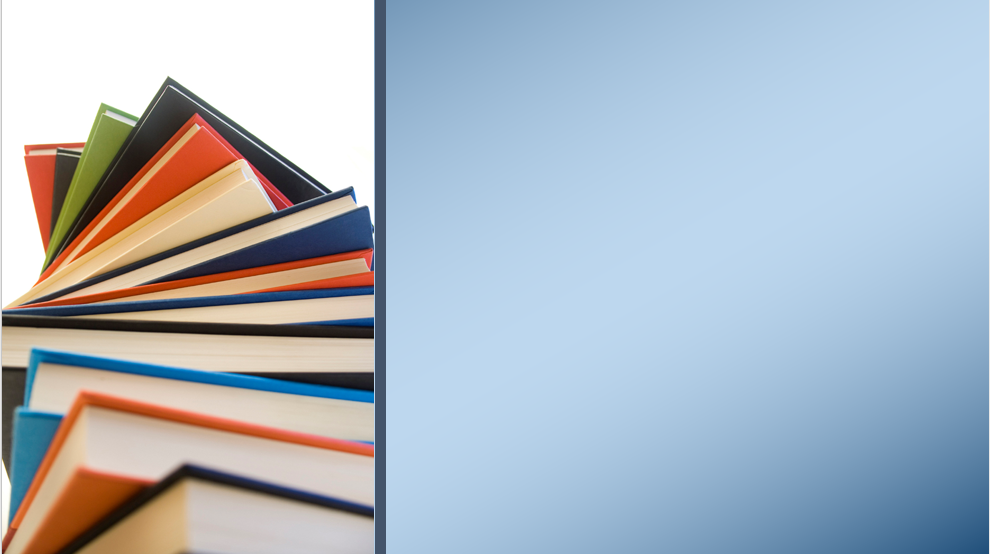 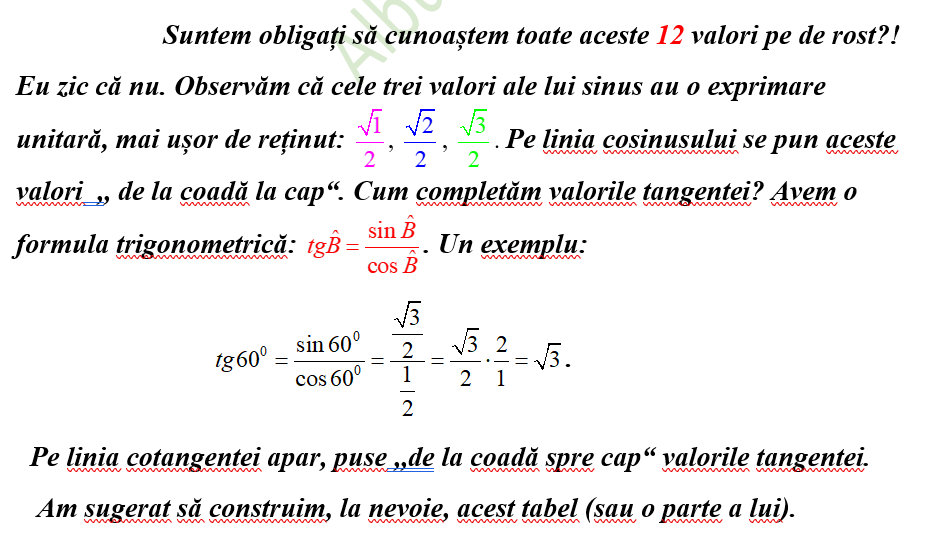 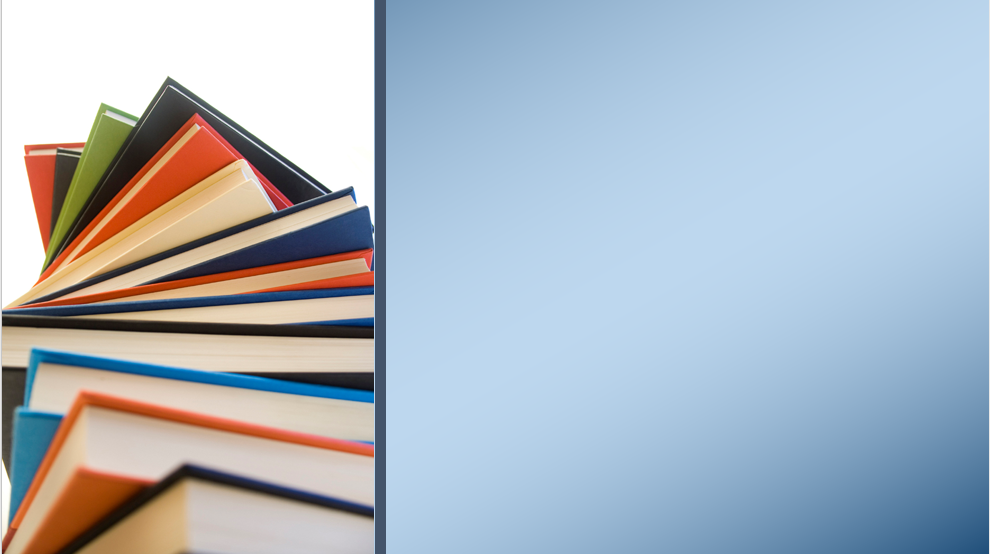 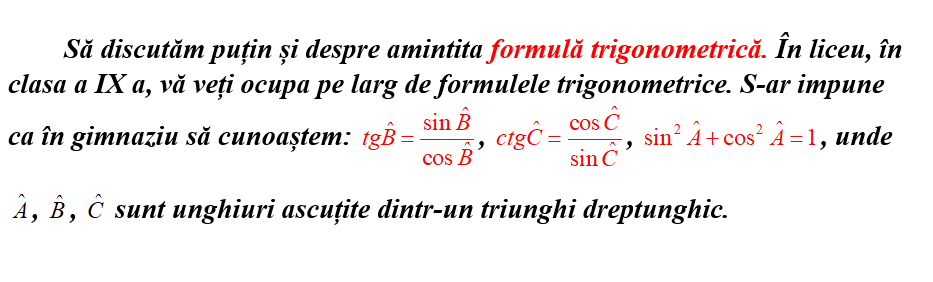 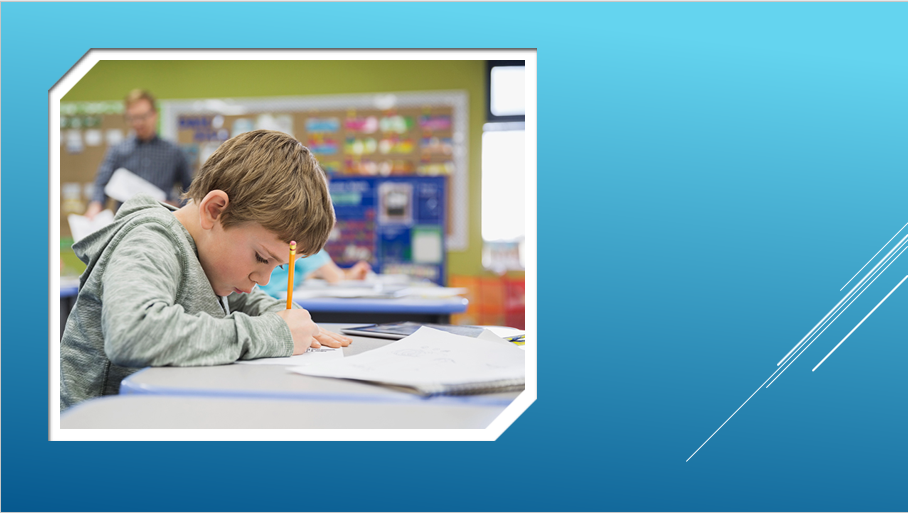 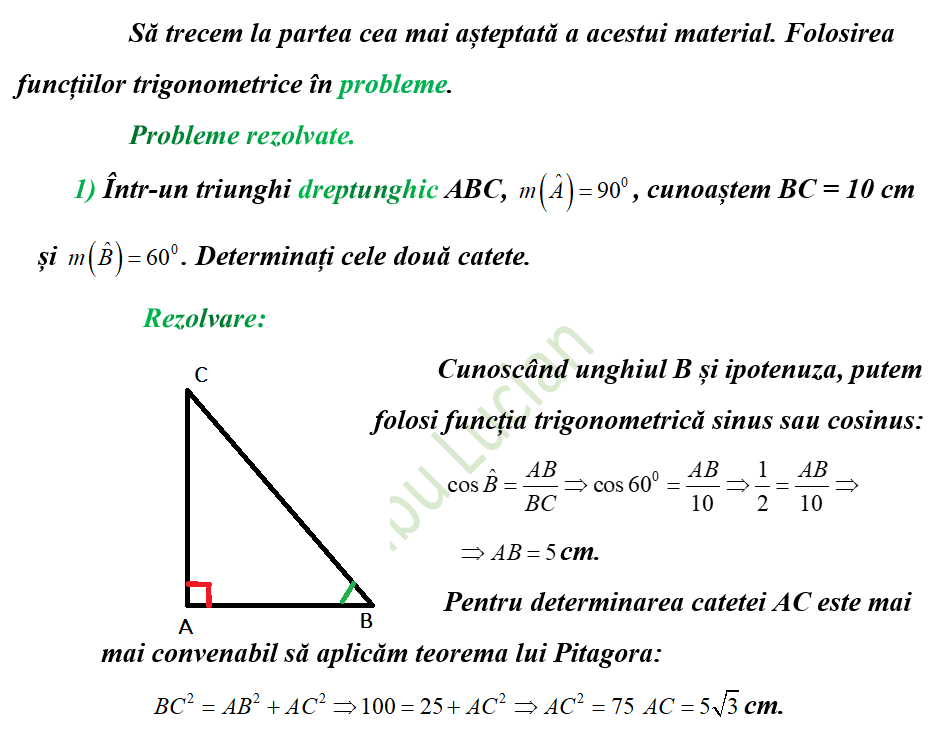 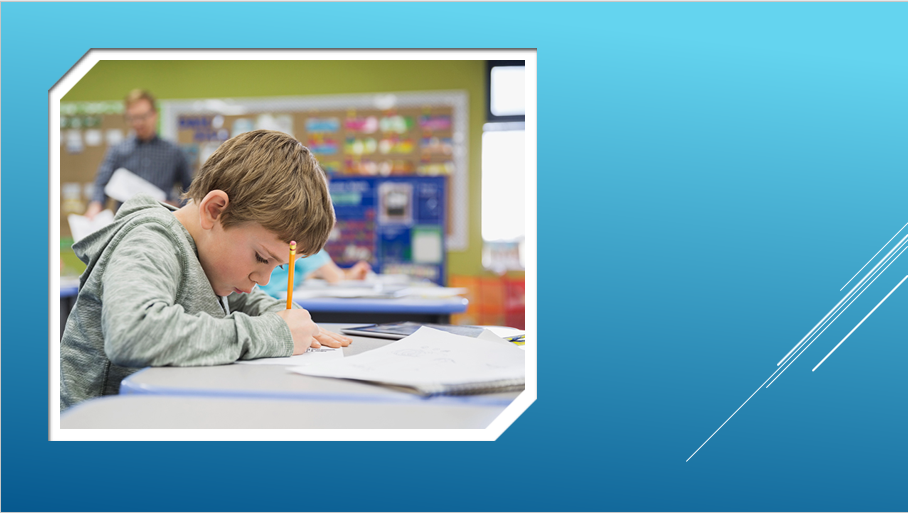 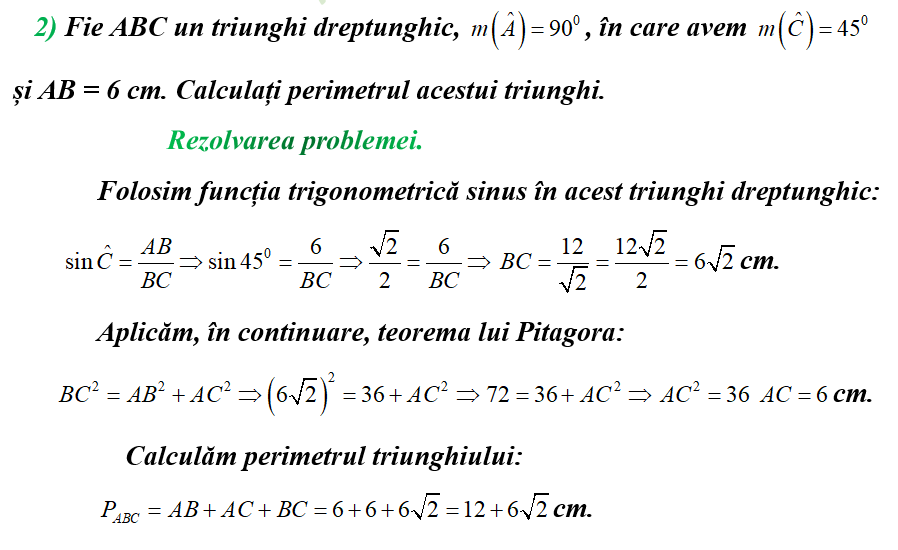 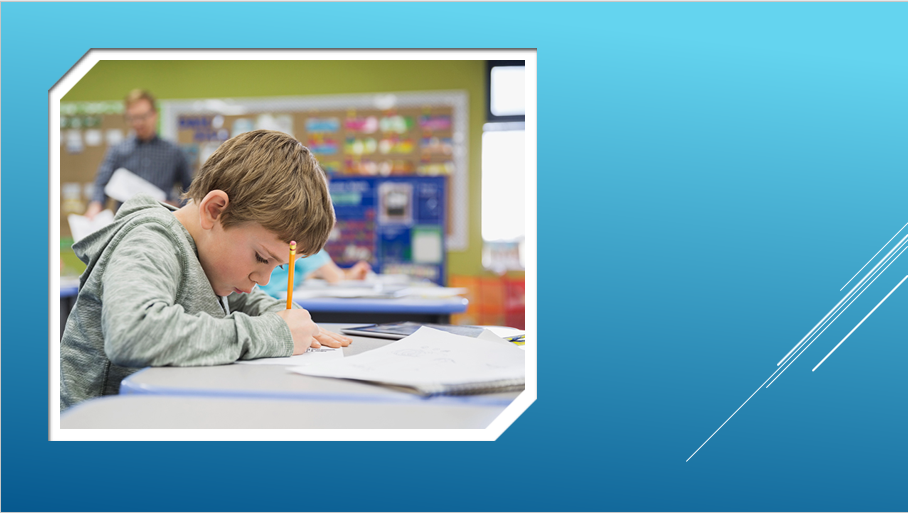 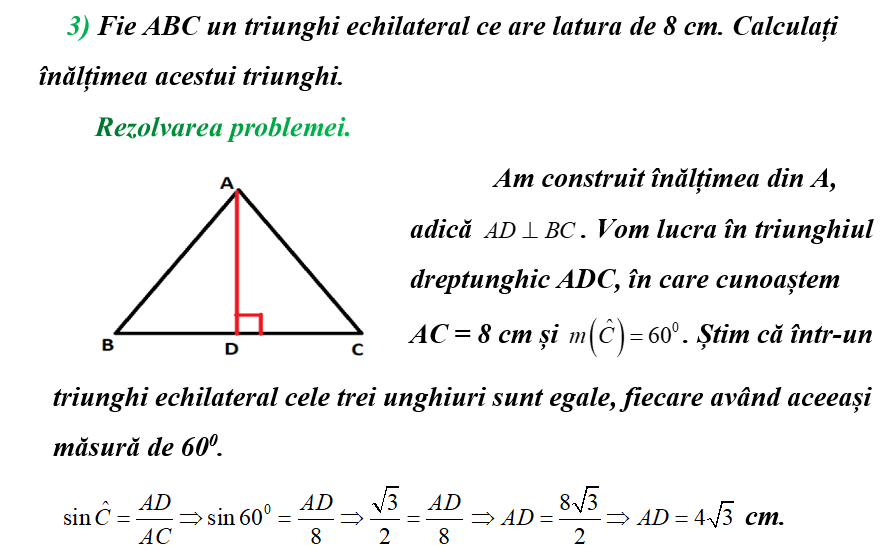 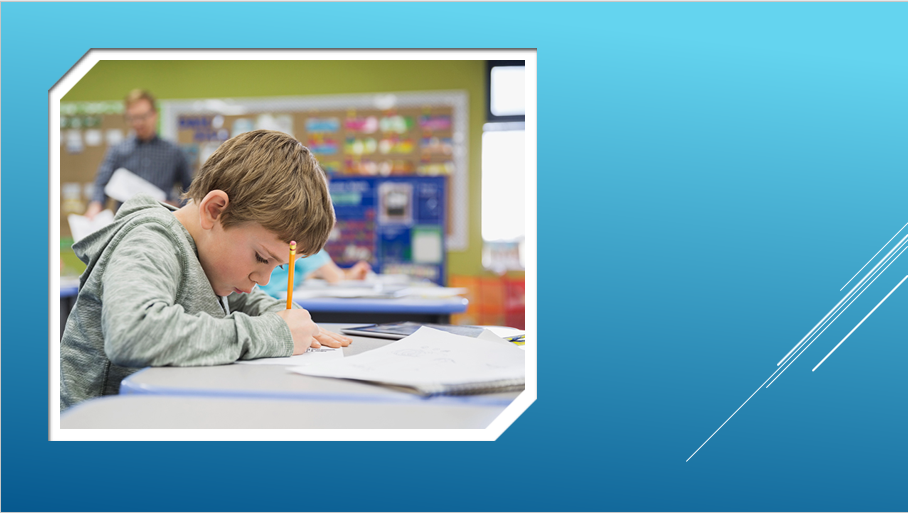 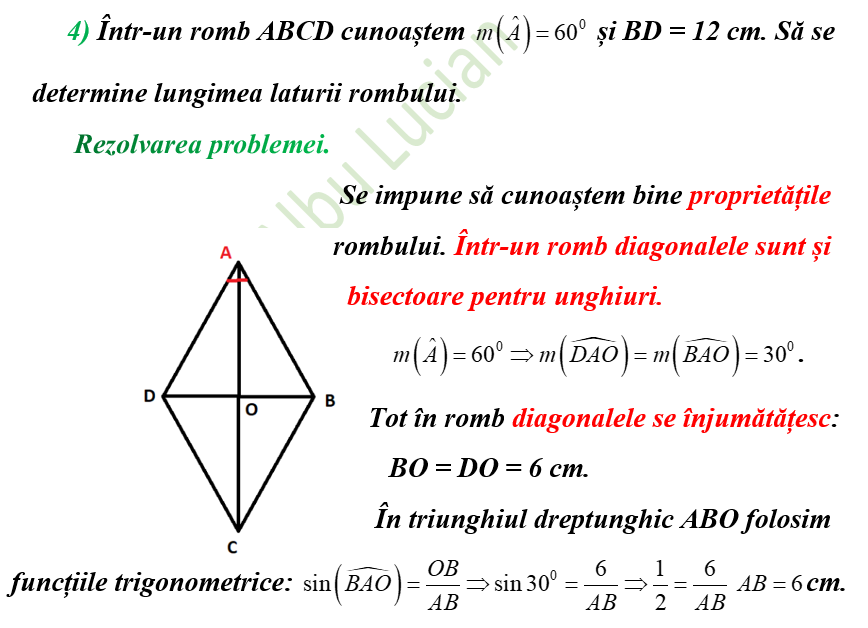 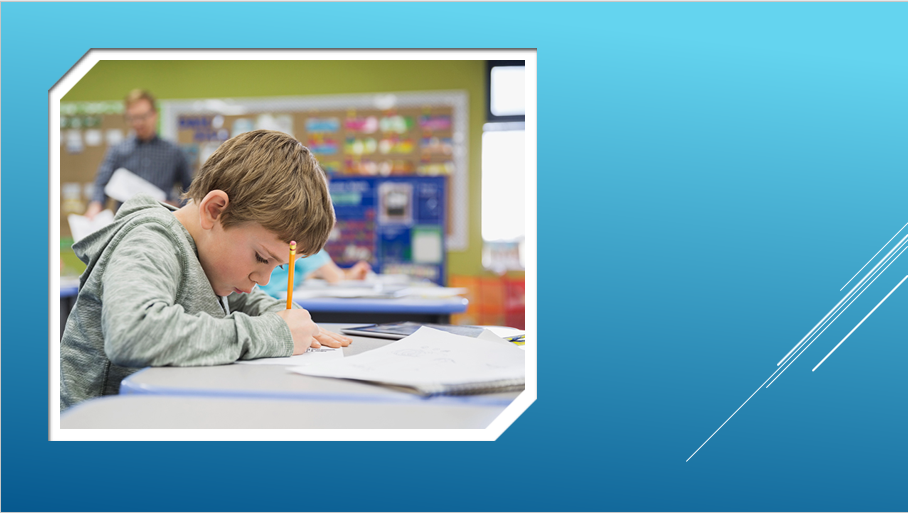 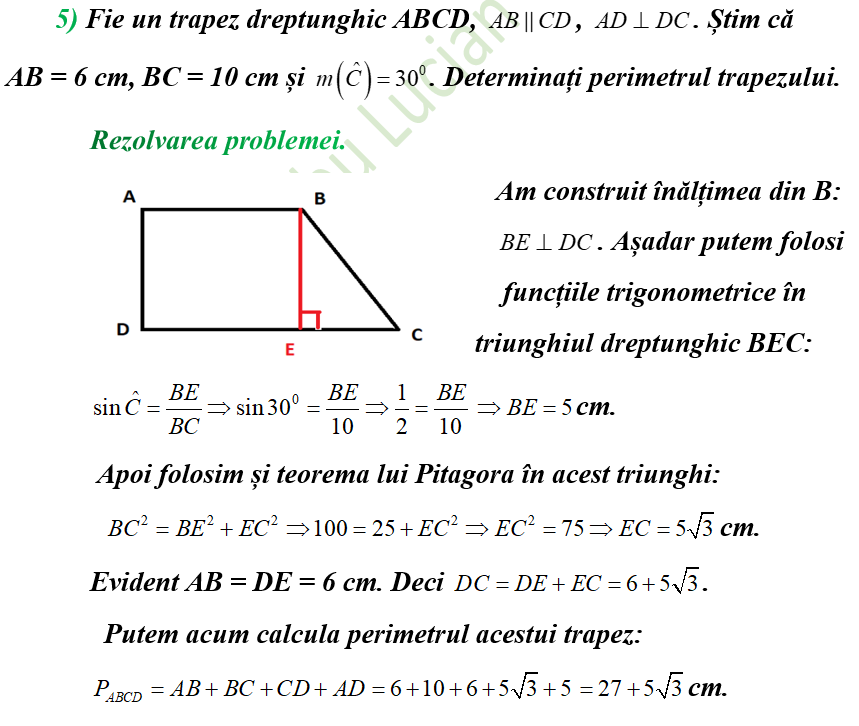 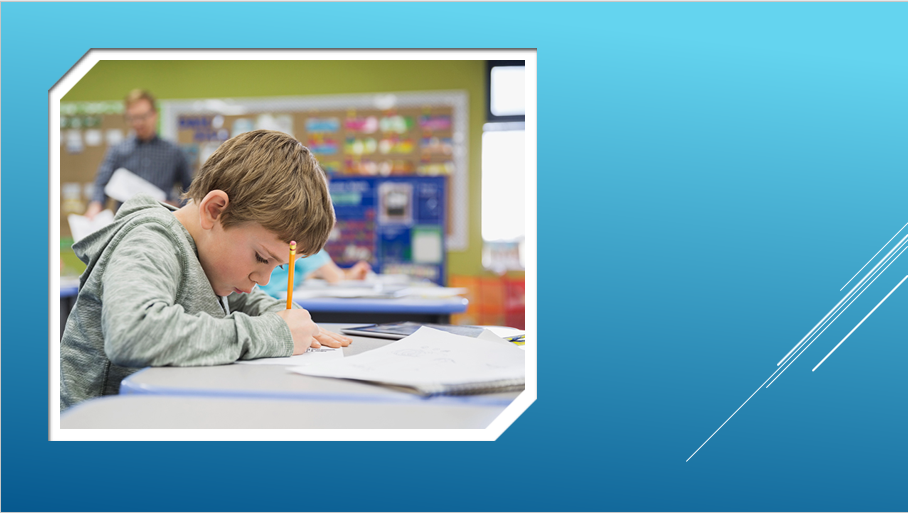 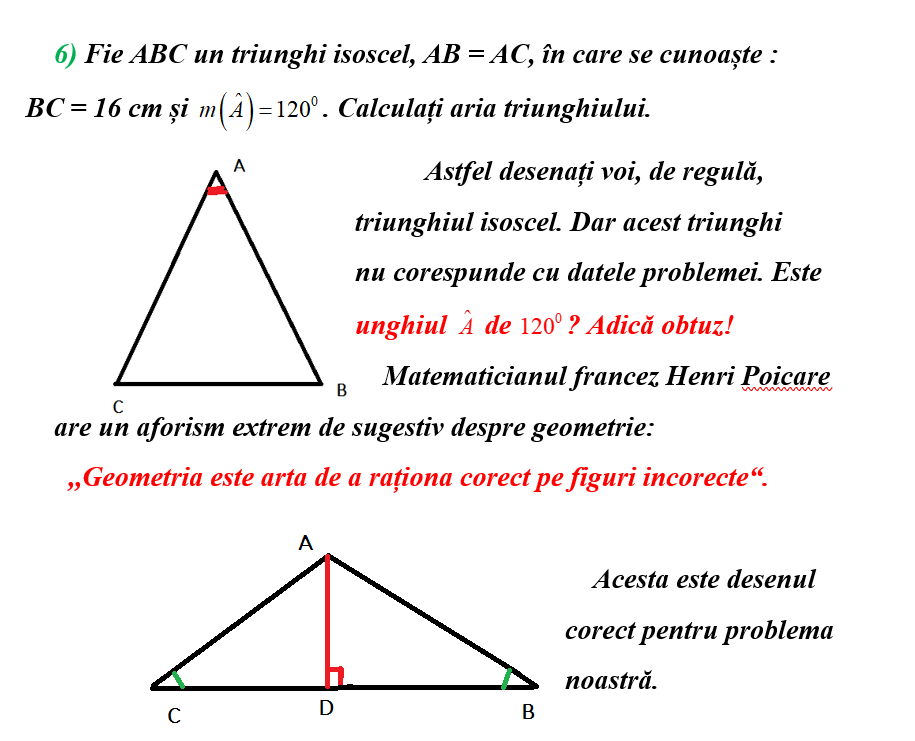 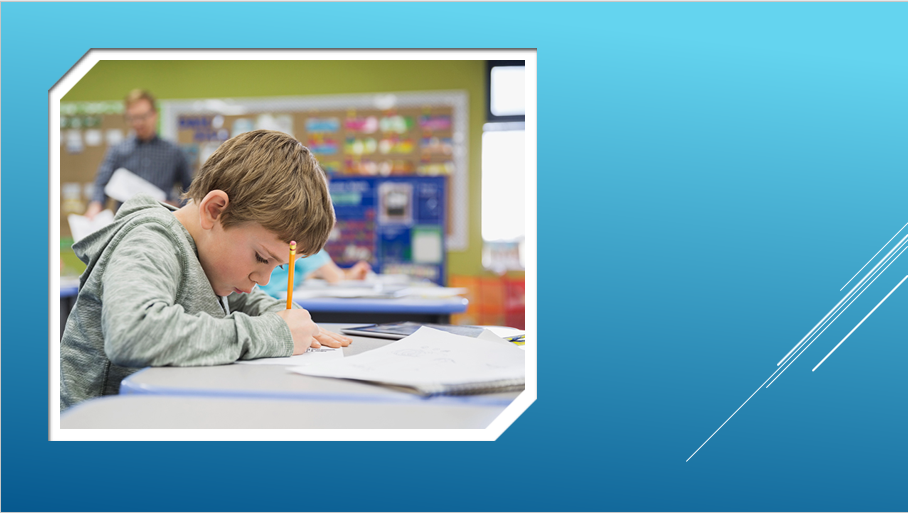 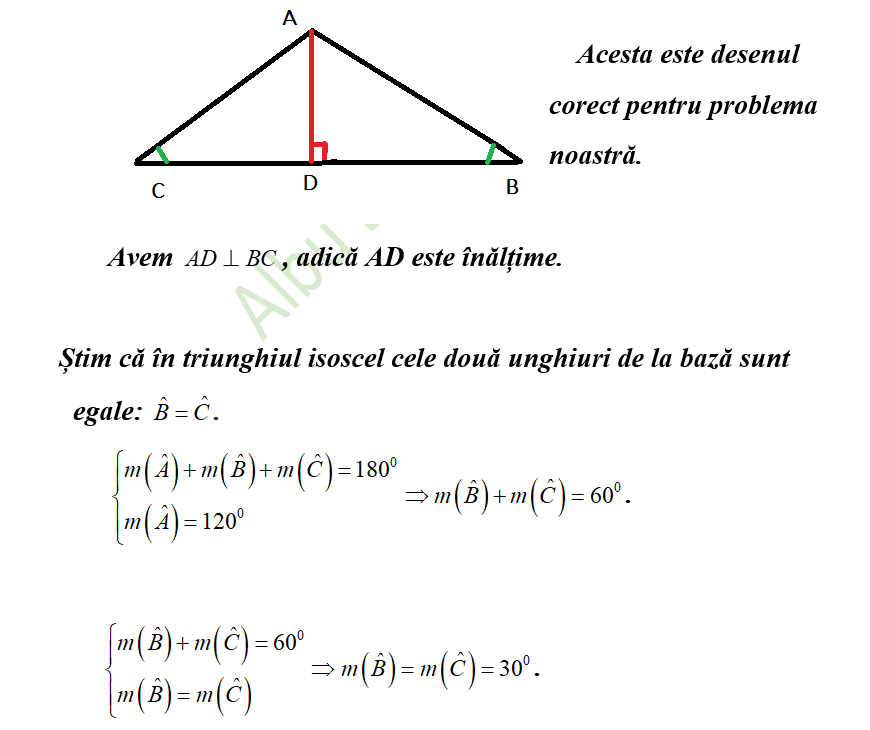 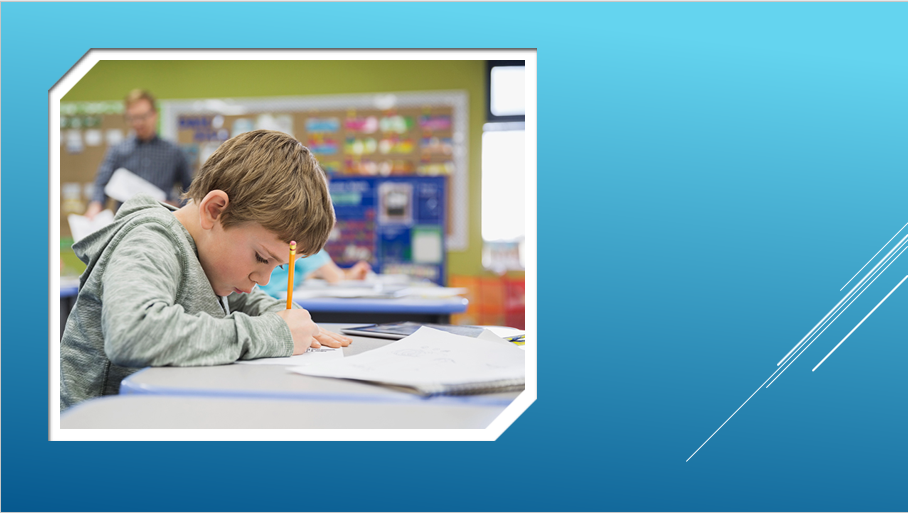 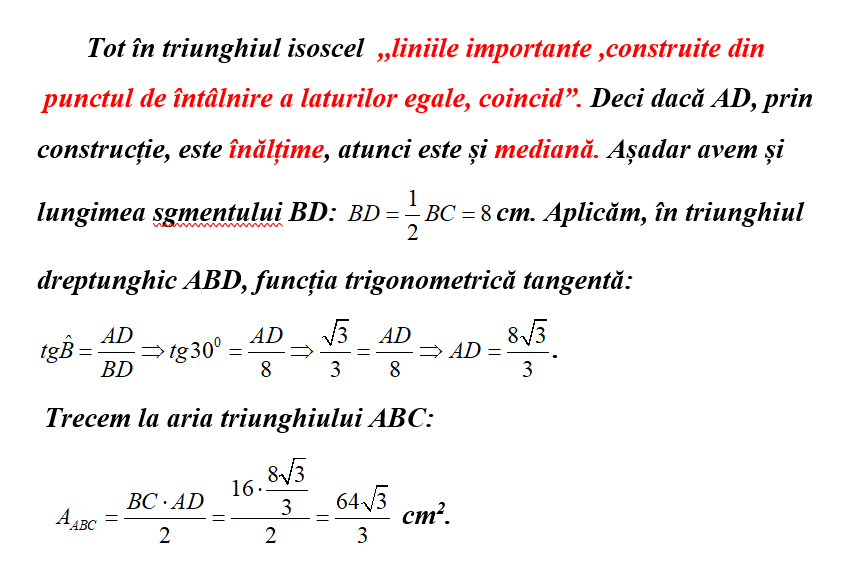 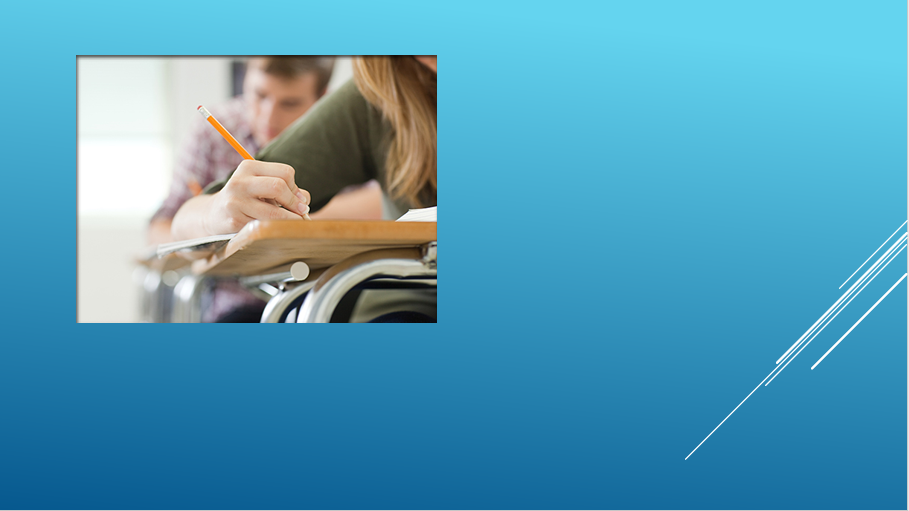 PROBLEMELE REZOLVATE NE IMPUN O IDEE FOARTE IMPORTANTĂ  ÎN PROCESUL DE ÎNVĂȚARE. FOARTE DES SE IMPUNE SĂ REPETĂM MAI ÎNTÂI DIVERSE NOȚIUNI STUDIATE NOȚIUNI STUDIATE ANTERIOR. REPETARE TEMEINICĂ  TEORETICĂ, DAR ȘI PRACTICĂ. DOAR ASTFEL REZOLVAREA PROBLEMEI CURENTE ESTE MAI  ,,VIZIBILĂ″, DAR ȘI MAI LINĂ.
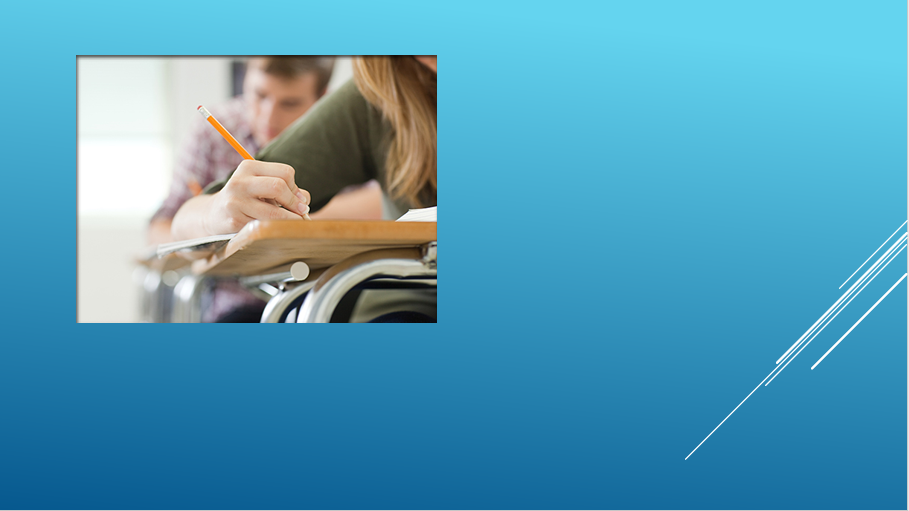 CUPRINS

TRIUNGHIUL – recapitulare  ... 2
RELAȚII METRICE – recapitulare  ...  3-5
FUNCȚIILE TRIGONOMETRICE  ...  6-10
PROBLEME REZOLVATE   ...  11-18
MUZICA: Bensound - India
                 PROFESOR  ALBU LUCIAN